Скоро в школу.
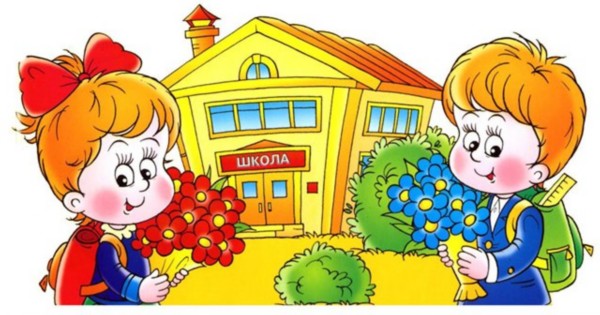 Ребята скоро пойдут в школу. 
Давай послушаем, о чём они говорят…
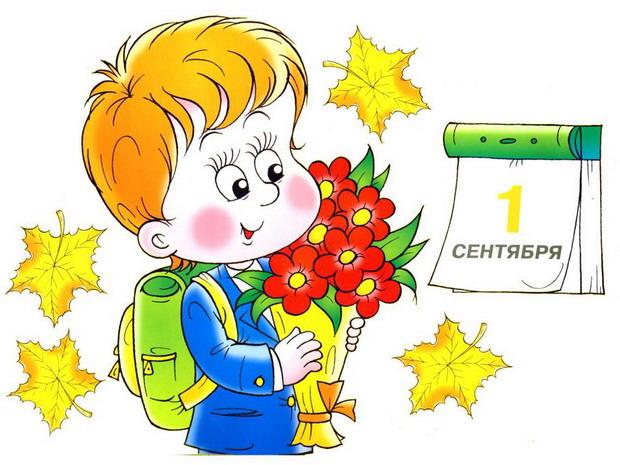 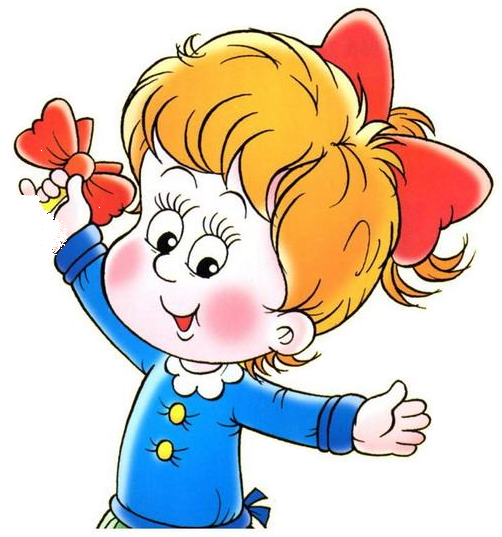 мальчики
девочки
Готовность к школе
1. Анатомо – физиологическая
2. Психологическая
    Мотивационная
    Коммуникативная
    Волевая
    Интеллектуальная
3. Речевая
4. Педагогическая
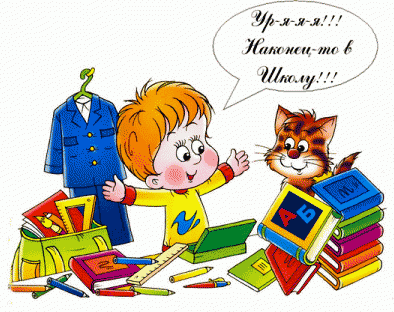 Анатомо – физиологическая готовность
1. Рост, вес, общее состояние здоровья
2.Анатомо-физиологическая перестройка организма
3.Качественные и структурные изменения головного мозга
4.Изменения в протекании нервных процессов



формирование волевых качеств, необходимых                            будущему школьнику  
                 ( перестраивать своё поведение)
Оценка биологической зрелости
Зубной возраст – определяется подсчётом числа прорезавшихся коренных зубов и сопоставлении числа с возрастным стандартом
                                 Мальчики
Девочки
Филиппинский тест — критерий «школьной зрелости»
В дошкольном возрасте (в 5-6 лет) у детей происходит «полуростовой скачок роста», который заключается в существенном удлинении рук и ног.Для того, чтобы узнать прошел этот скачек роста или еще нет, нужно попросить ребенка дотронуться правой рукой до левого уха, проведя руку над головой. Ребенок 4-5 лет не может этого сделать — руки еще слишком коротки.Тест достаточно точно характеризует биологический возраст ребенка, отражает степень морфофункциональной зрелости организма: уровень созревания нервной системы и способность головного мозга воспринимать и перерабатывать информацию. Филиппинский тест нередко рассматривают как один из главных критериев «школьной зрелости».Физиологами и гигиенистами совершенно твердо установлено, что, если ребенок начинает посещать школу до того, как у него прошел полуростовой скачок, это резко отрицательно сказывается на его здоровье, в первую очередь — психическом, и крайне редко приносит успех в обучении.Зато после того как полуростовой скачок завершен, у ребенка появляются реальные функциональные возможности к усидчивой, достаточно длительной работе в ровном темпе
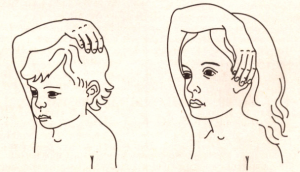 Слабые стороны в анатомо –  физиологической готовности
Быстрое истощение запаса энергии
Опасность искривления позвоночника
Искривление костей руки



Строгое соблюдение режима дня.
Дозированные нагрузки
Профилактика  сколиоза
Мотивационная 
готовность
Познавательная 
готовность
Составляющие психологической готовности
Волевая 
готовность
Коммуникативная 
готовность
Мотивационная (личностная) готовность
внутренняя                            внешняя
ребёнок хочет идти в школу,      у    ребёнка    появится
потому что там интересно          ранец, тетради, учебни-
(он хочет много узнать)              ки и т.д.

                   
социальная позиция школьника
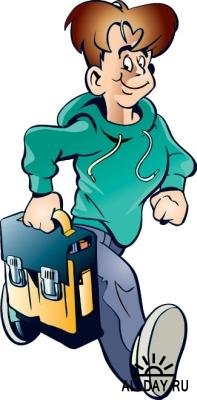 Высокая мотивационная     готовность
Наличие у ребенка познавательных интересов: 

любит книги;
любит решать задачки и кроссворды и др. интеллектуальные задания;
любознателен;
 задает много вопросов.
Волевая готовность
ребенок способен поставить цель;
принять решение;
наметить план действия, исполнить его;
проявить определенные усилия в случае преодоления препятствия;
оценить результат своего действия


                           
            формируются поступки
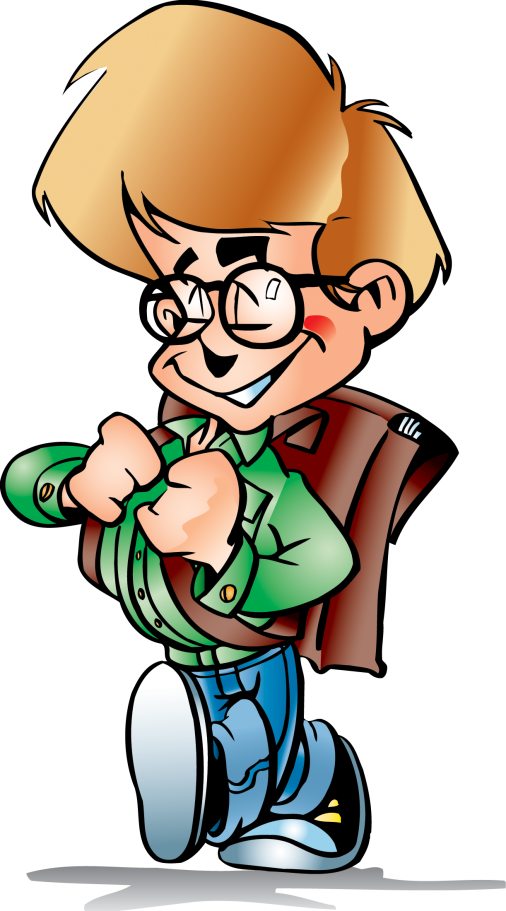 Познавательная готовность
Ориентировка ребенка в окружающем.
Запас знаний, усвоенных в системе.
Желание узнавать новое, любознательность.
Развитые познавательные процессы: внимание, память, мышление, восприятие и воображение.
Коммуникативная готовность
общение со взрослыми                    общение со сверстниками
уметь общаться со                                 - уметь договариваться;
взрослым собесед-                                - уметь кооперироваться;
ником  (осознание                                 - спокойно чувствовать
контекста общения)                                 себя в условиях конку-
                                                                         ренции
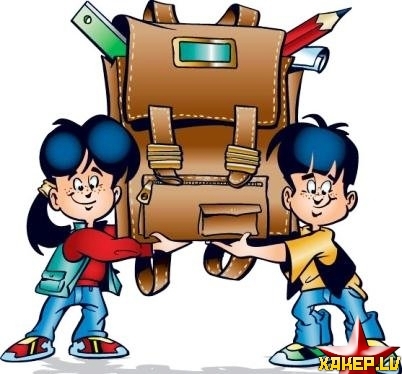 Волевая. Умеет контролировать эмоции и поведение.
Мотивационная Желание идти в школу, вызванное адекватными причинами (учебными мотивами).
Психологически готовый  к школе ребенок
Коммуникативная
 Готов к общению и взаимодействию – как  со взрослыми, так и со сверстниками
Познавательная. Имеет широкий кругозор, запас конкретных знаний, понимает основные закономерности.
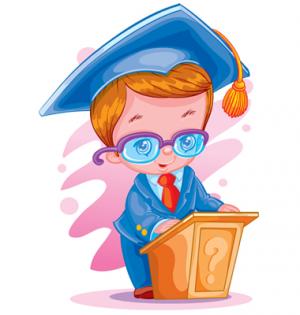 Психологически не готовый  к школе ребенок
Испытывает затруднения в общении со взрослыми и сверстниками по поводу учебных задач
Проявляет мало инициативы
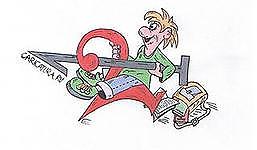 Тяготеет к шаблонным действиям и решениям
Не может включиться в общий режим работы класса
Не может сосредото-читься на уроке, часто отвлекается
Диагностика
1. Скрининг готовности к школе (Н. Семаго, М.Семаго)2. «Методике определения готовности к школе. Прогноз и профилактика проблем обучения в начальной школе» (Л.А. Ясюковой)3. Экспресс-диагностика.
Развивающие занятия
1. Методика Воскобовича2. Тренинг социальной одаренности  (куклотерапия, игротерапия, арттерапия)
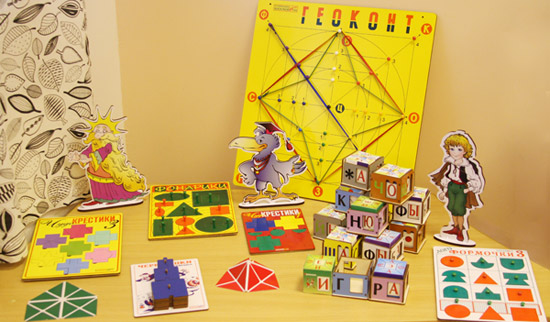 Получается, что психологическая готовность к школе – это вся дошкольная жизнь. Но даже за несколько    месяцев    до   школы   можно   при необходимости    что-то   скорректировать   и помочь   будущему   первокласснику  спокойно и радостно войти в новый мир.
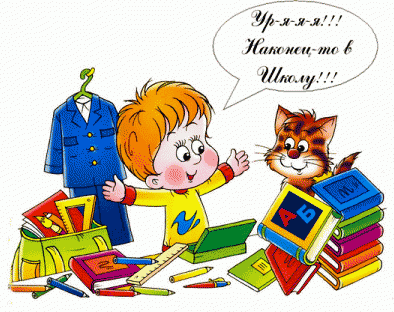 Успехов Вам!
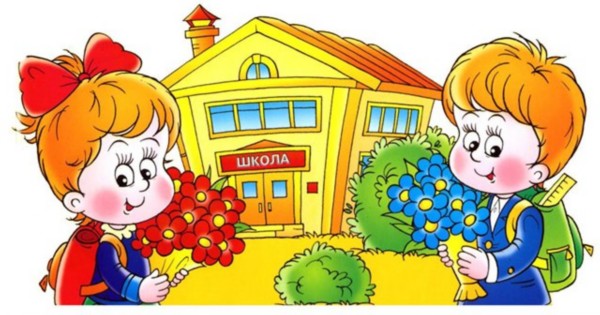 Спасибо за внимание